Written Testimony
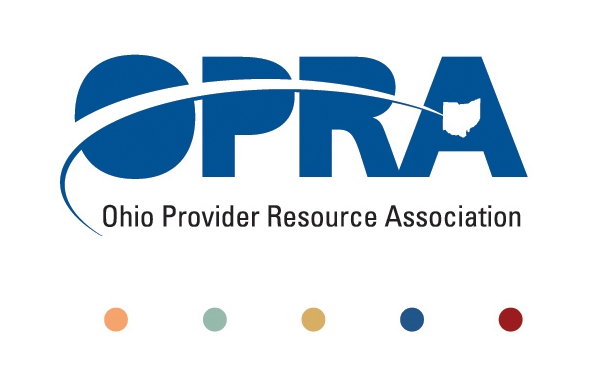 Written Testimony
Written testimony is an effective tool to show volume of support for an issue
General Goals
Introduce yourself as someone interested in the bill
Highlight the issues and the unique impact on you/your organizations
Offer support or opposition on issue
Make suggestions for future action
Our Goals
Introduce yourself, your organization, your staff, and the people and families you serve
Offer support and gratitude for the Governor’s proposed budget 
Explain why the investment in our services is needed and why the General Assembly should offer additional funding
What happens if the investment is kept at the same level or pulled back
Preparing Written Testimony
Introduce yourself and your organization
How many people you serve
What services you provide
The geographical area you serve
How many people you employ
Preparing Written Testimony
Offer support for the Governor’s proposed budget 
We are thankful for the investment in services for people with developmental disabilities
Good foundation but we think additional funding is necessary
Preparing Written Testimony
What happens if the General Assembly doesn’t increase funding for these services?
Impact on your services and the people you serve(d)
Over past two years, have you:
Reduced services offered or completely ended certain service lines? 
Reduced counties you serve?
How many requests for services have you turned down?
How many people have you had to terminate services?
At current reimbursement rates, how much longer until you have to shut down completely?
Preparing Written Testimony
We want average direct support professionals wages be based on $20.64
Bring some stability to the service sector
Who should you get to write testimony?
Your staff
Board members
The people and families you support
Any other community members who support your mission
If you would like assistance on getting these groups involved, please send an email to Christine.
Suggestions
Keep written testimony to less than 2 pages
Long written testimony risks not being read thoroughly
 Put your testimony on agency letterhead
Stick to the message
Written testimony is not the place to air grievances against DODD, county boards, other providers, or other local partners
Avoid rhetoric that could be seen as passive aggressive or contradictory to the message of support
Finally
Follow the instructions in Christine’s email about how to submit testimony to the sub-committee